Table 5 Summary measures of accuracy and and subgroup analyses for the galactomannan assay for diagnosis of invasive ...
Clin Infect Dis, Volume 42, Issue 10, 15 May 2006, Pages 1417–1727, https://doi.org/10.1086/503427
The content of this slide may be subject to copyright: please see the slide notes for details.
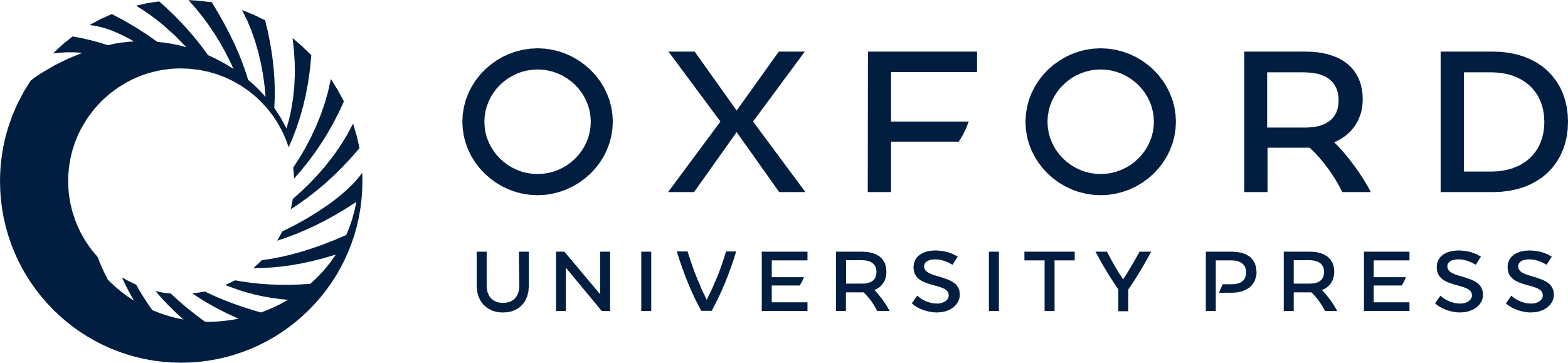 [Speaker Notes: Table 5 Summary measures of accuracy and and subgroup analyses for the galactomannan assay for diagnosis of invasive aspergillosis, compared with reference standard.


Unless provided in the caption above, the following copyright applies to the content of this slide: © 2006 by the Infectious Diseases Society of America]